PDCWG Report to ROS 

Chair: Chad Mulholland, NRG
Vice Chair: Jimmy Jackson, CPS

ROS
February 4th, 2021
Report Overview & Notes
Report Overview
Meeting Minutes
BAL-001-TRE-2 FMEs & IMFR
4 FMEs in the month of November
1 FME in the month of December
Frequency Control Report
Meeting Minutes
PDCWG Meeting 01/13/2021
ERCOT study proposal for RRS limits – Status report
Annual ERCOT Inertia analysis report
Update on BAL-001-TRE, SAR 12
ERCOT Reports
Frequency Measurable Events Performance
Frequency Measurable Events
There were 4 FMEs in November
11/7/2020 18:05:14
Loss of 474 MW
Interconnection Frequency Response: 729 MW/0.1 Hz
6 of 34 Evaluated Generation Resources had less than 75% of their expected Initial Primary Frequency Response.
5 of 34 Evaluated Generation Resources had less than 75% of their expected Sustained Primary Frequency Response.
11/15/2020 10:47:36
Loss of load of 579 MW
Interconnection Frequency Response: 1485 MW/0.1 Hz
79 of 209 Evaluated Generation Resources had less than 75% of their expected Initial Primary Frequency Response.
64 of 209 Evaluated Generation Resources had less than 75% of their expected Sustained Primary Frequency Response.
Frequency Measurable Events
11/16/2020 09:51:37
Loss of 1034 MW
Interconnection Frequency Response: 1641 MW/0.1 Hz
3 of 37 Evaluated Generation Resources had less than 75% of their expected Initial Primary Frequency Response.
4 of 37 Evaluated Generation Resources had less than 75% of their expected Sustained Primary Frequency Response.
11/21/2020 00:20:06
Loss of load of 734 MW
Interconnection Frequency Response: 789 MW/0.1 Hz
7 of 33 Evaluated Generation Resources had less than 75% of their expected Initial Primary Frequency Response.
7 of 33 Evaluated Generation Resources had less than 75% of their expected Sustained Primary Frequency Response.
Frequency Measurable Events
There was 1 FME in December
12/10/2020 14:34:32
Loss of 571 MW
Interconnection Frequency Response:  984 MW/0.1 Hz
22 of 64 Evaluated Generation Resources had less than 75% of their expected Initial Primary Frequency Response.
21 of 64 Evaluated Generation Resources had less than 75% of their expected Sustained Primary Frequency Response.
Interconnection Minimum Frequency Response (IMFR) Performance
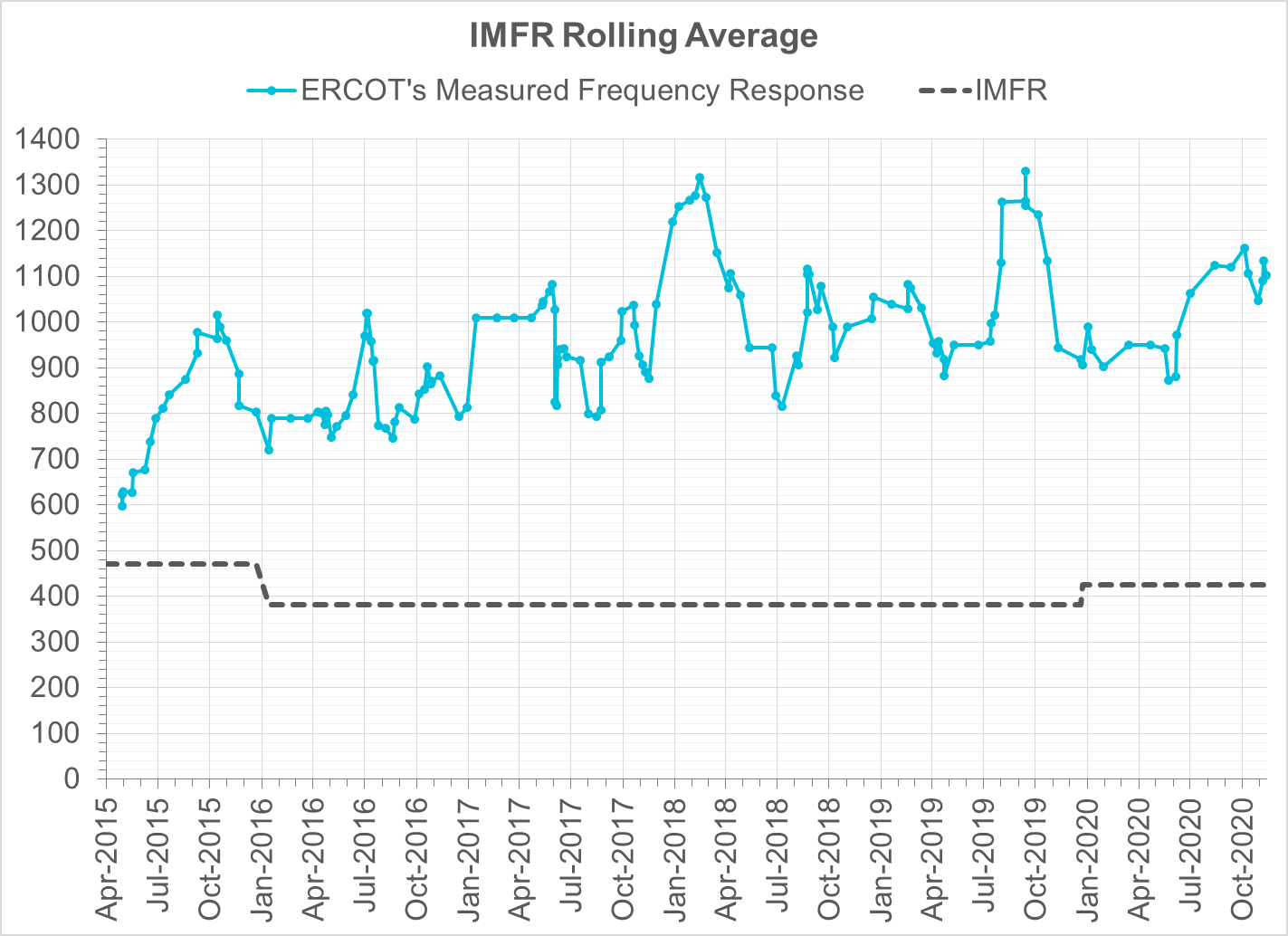 IMFR Performance currently 1101.96 MW/0.1Hz
Frequency Response Obligation (FRO): 425 MW/0.1 Hz
October 2020
Frequency Control Report
CPS1 Performance
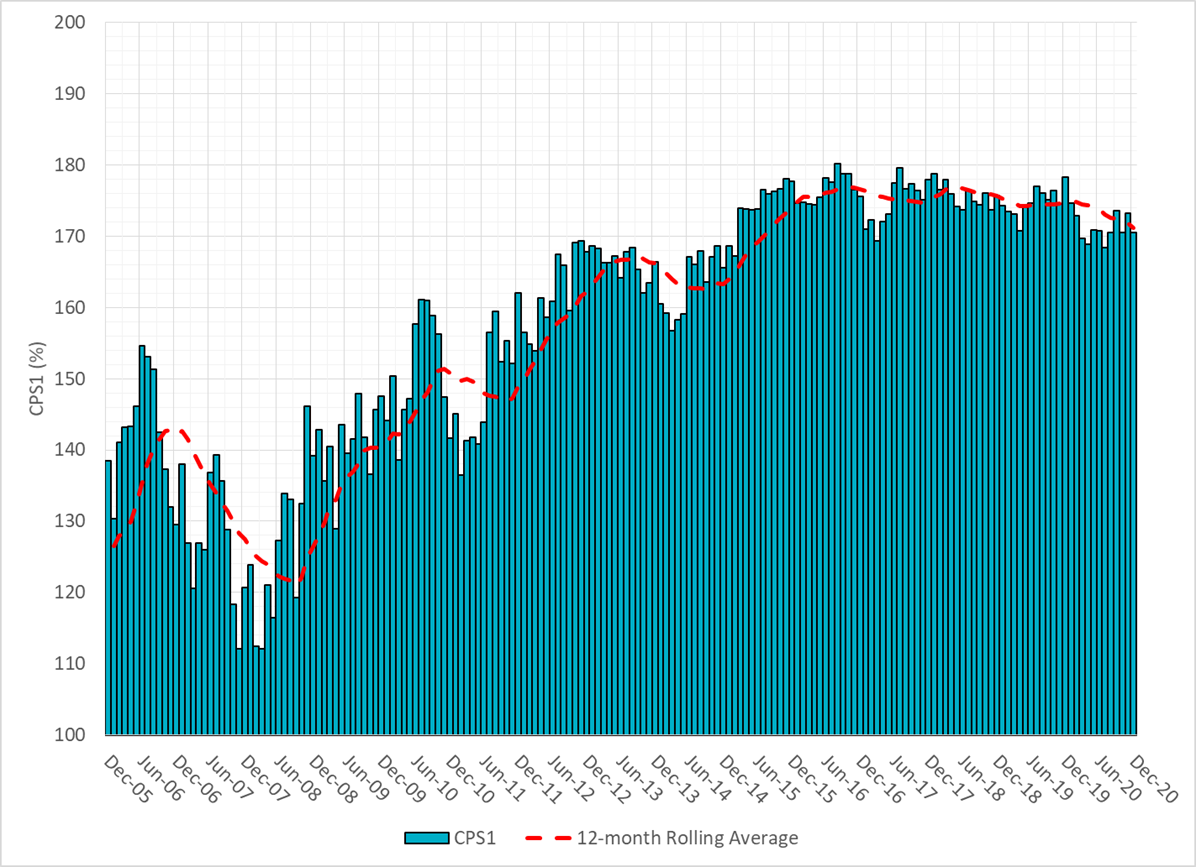 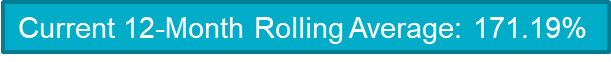 RMS1 Performance of ERCOT Frequency
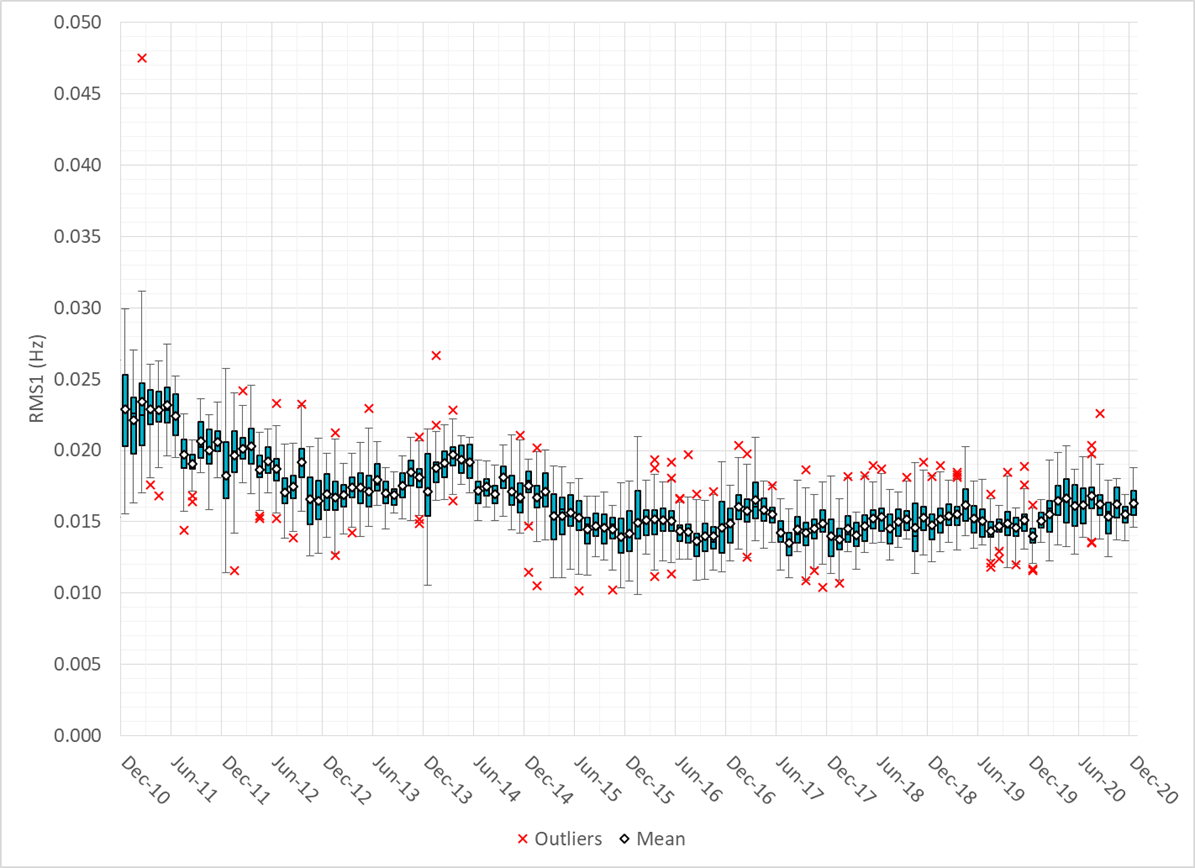 Frequency Profile Analysis
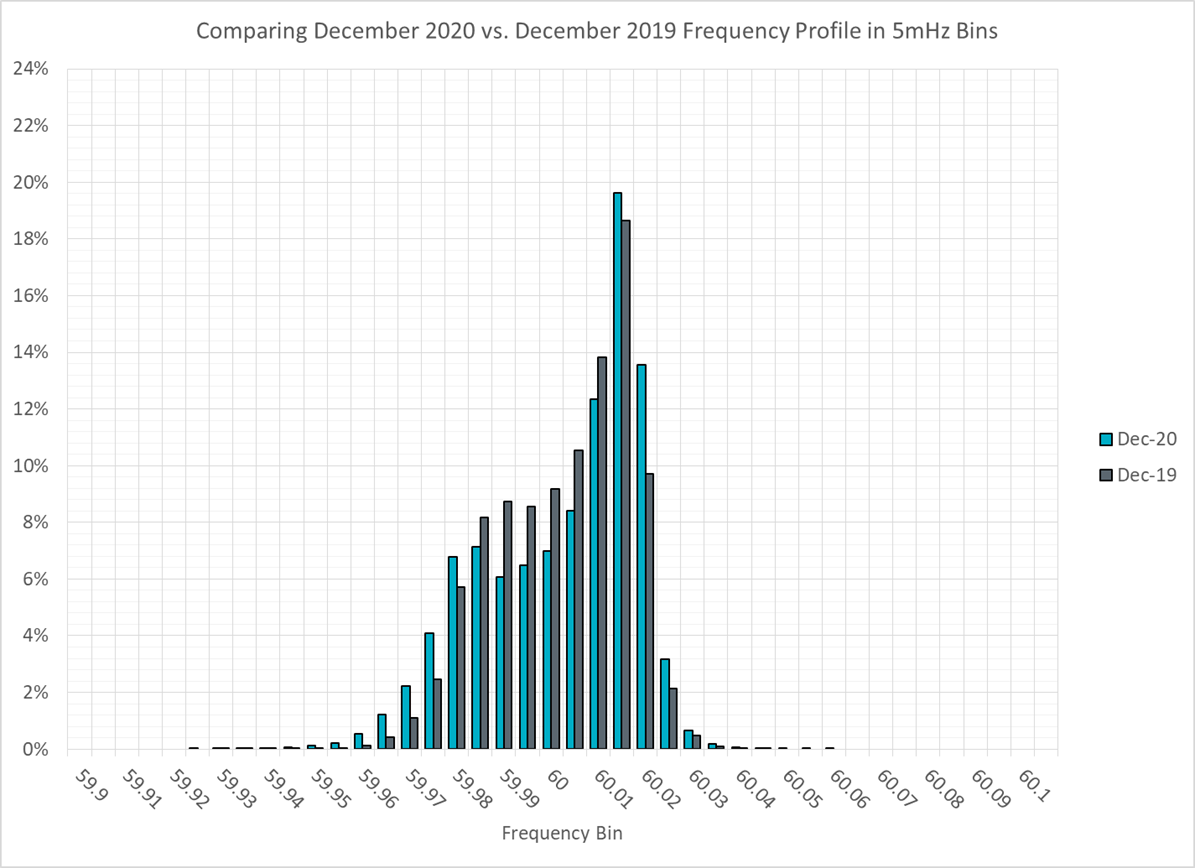 Time Error Corrections
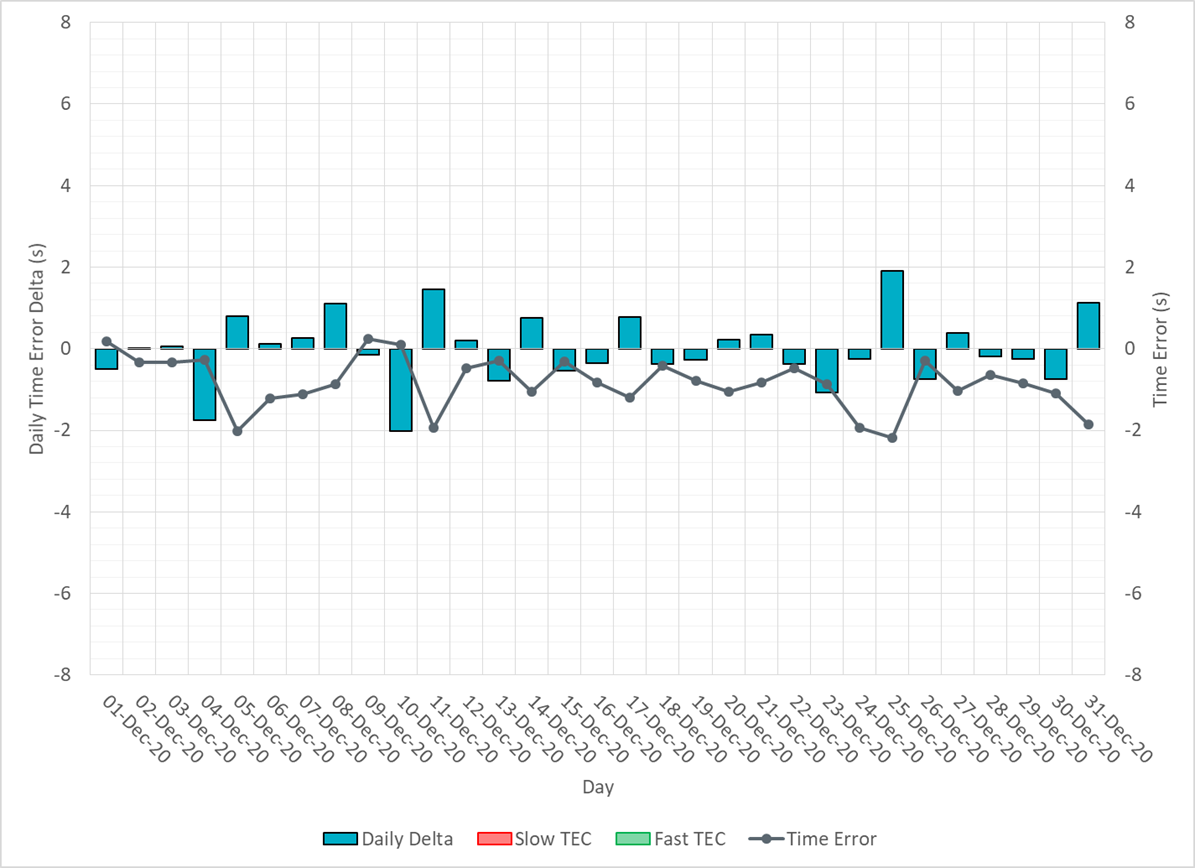 ERCOT Total Energy
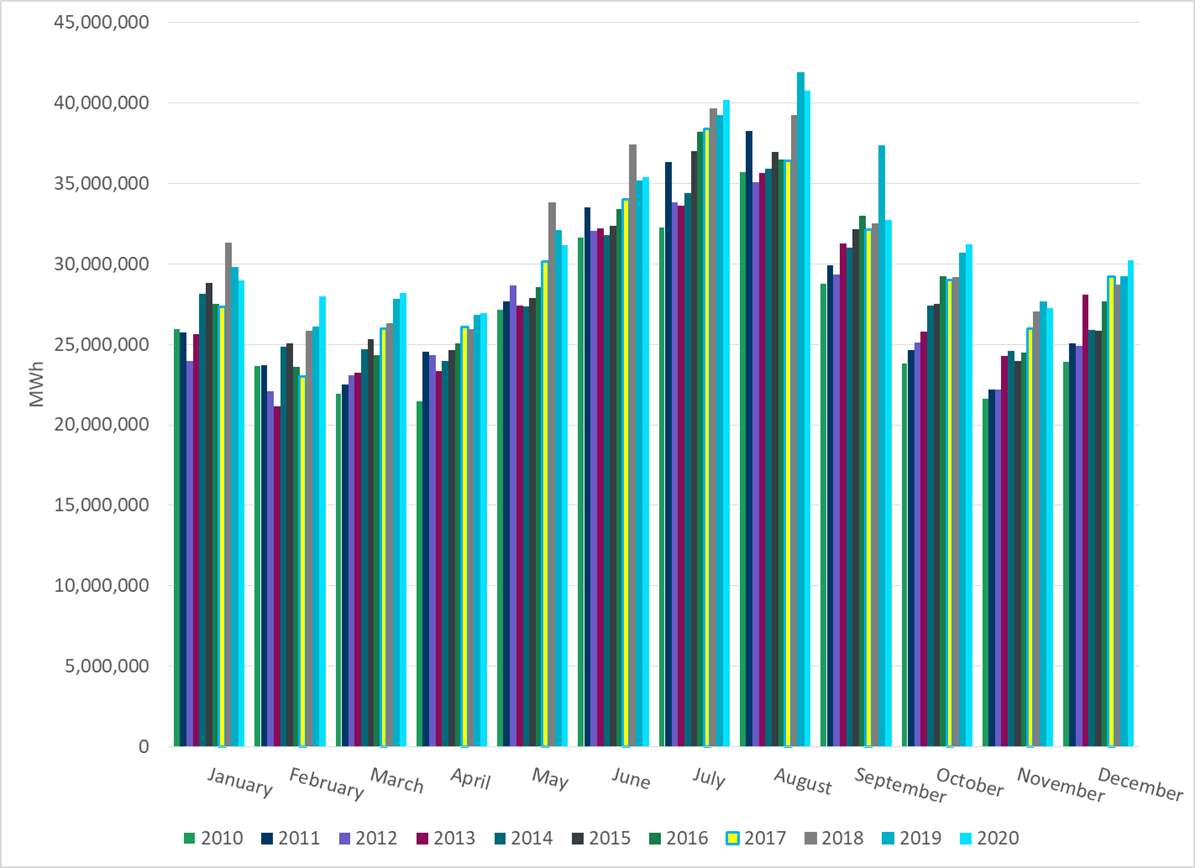 [Speaker Notes: 31,210,036 MWh]
ERCOT Total Energy from Wind Generation
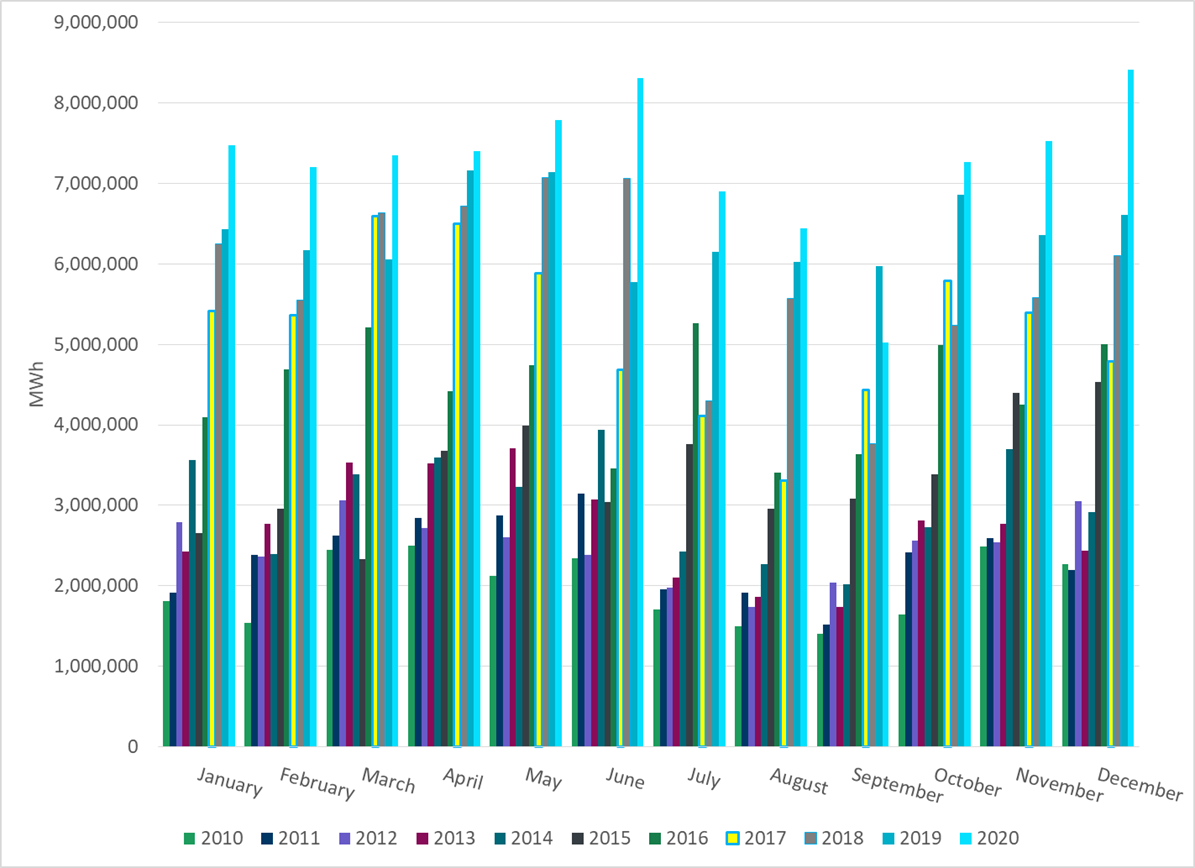 [Speaker Notes: 7,264,919 MWh]
ERCOT % Energy from Wind Generation
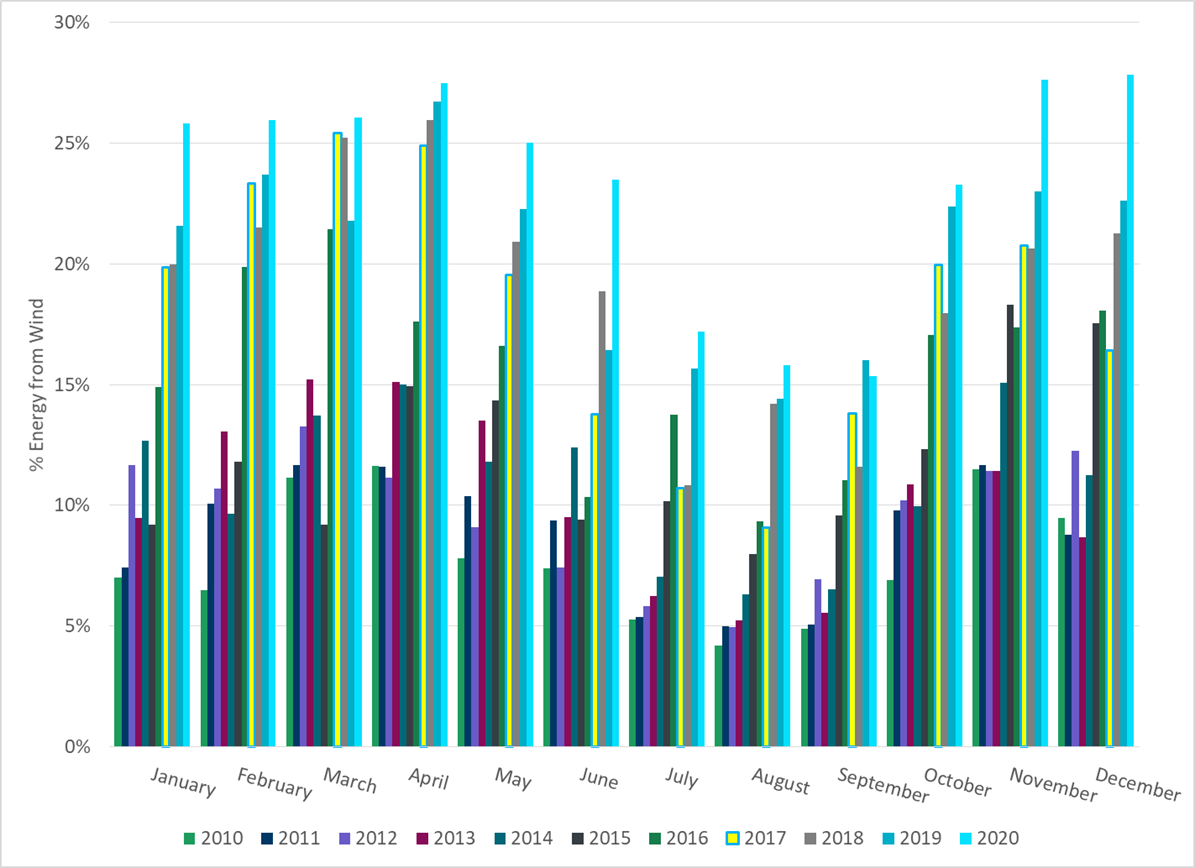 [Speaker Notes: 23.28%]
ERCOT Total Energy from Solar Generation
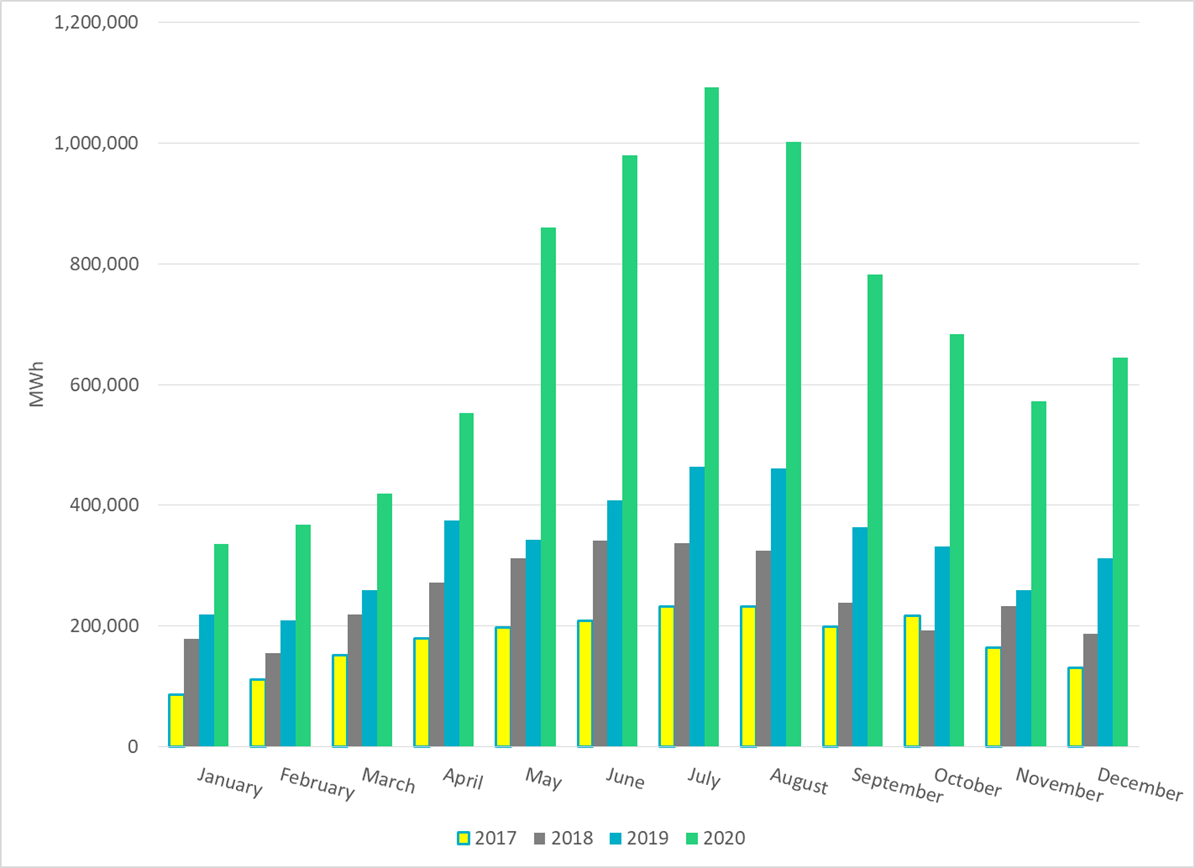 [Speaker Notes: 682,932 MWh]
ERCOT % Energy from Solar Generation
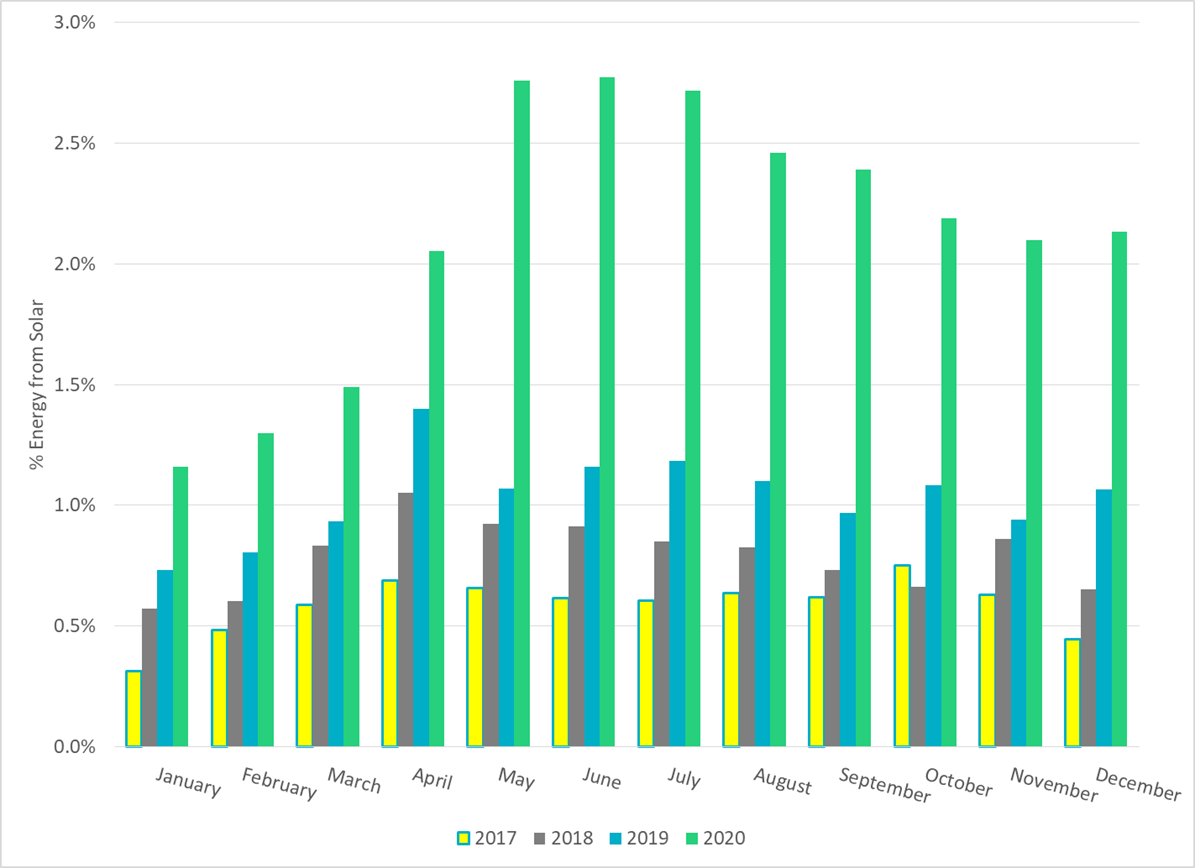 [Speaker Notes: 2.19%]
Questions?